“Dirty Work”
Working for the Boy Scouts of America
Have you ever seen a girl at a Boy Scout camp?
Working for the Boy Scouts is fulfilling, hard work, and always an adventure.
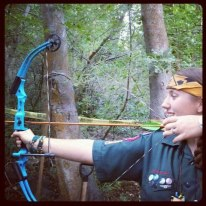 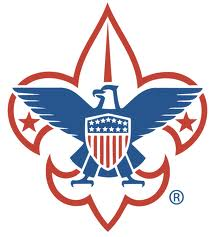 Working for the Boy Scouts is rewarding
Working with kids brings more energy and light into my life.
“The best way to find yourself is to lose yourself in the service of others.”
- Mahatma Ghandi
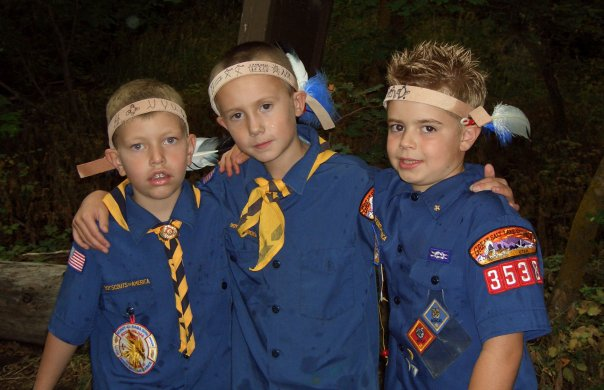 I feel privileged to represent America every time I wear my uniform.
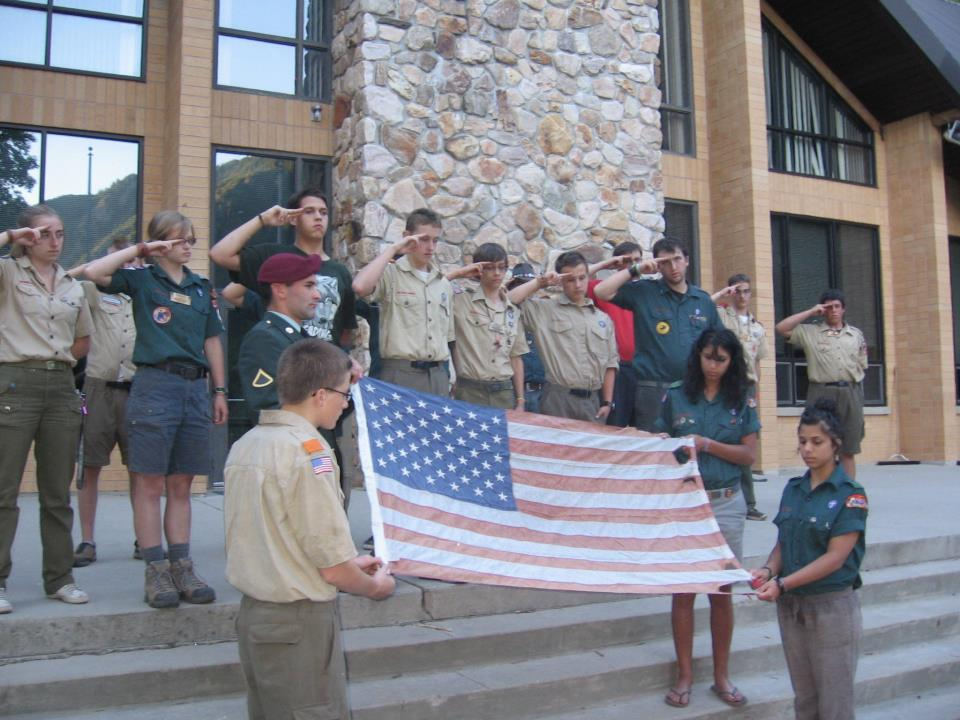 The job requires hard work and dedication
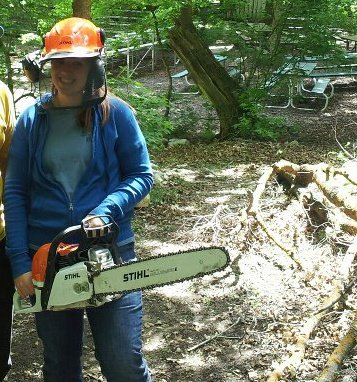 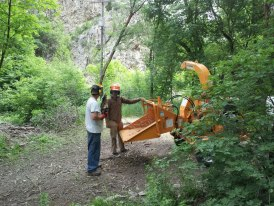 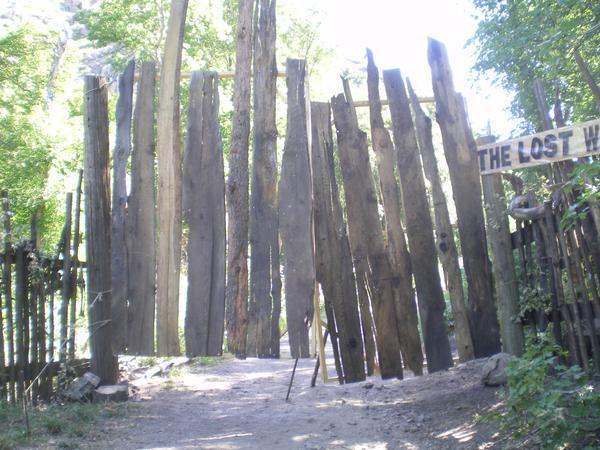 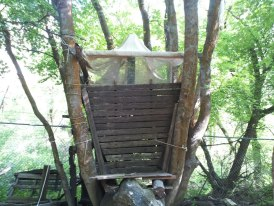 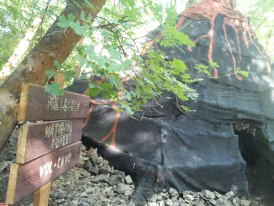 Working for the Boy Scouts is always an adventure.
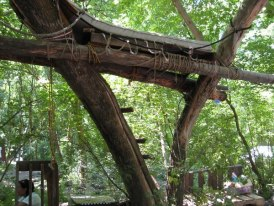 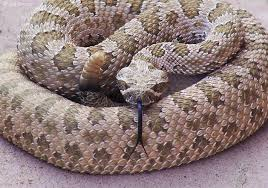 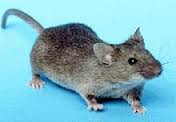 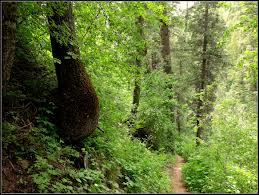 Working for the Boy Scouts is hard, but it is very rewarding.